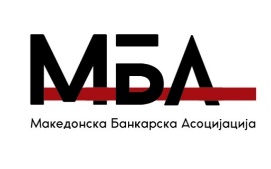 Макроекономски показатели и БАНКАРСКИ СИСТЕМ НА РЕПУБЛИКА СЕВЕРНА МАКЕДОНИЈА со состојба на 30 јуни 2024 година
Макроекономски показатели
Кредитен рејтинг
Агенцијата за кредитни рејтинзи Fitch, Credit rating agency ББ+ со стабилен изглед, го потврди кредитниот рејтинг на РС Македонија, истиот е резултат на спроведувањето добри политики на владеење, стабилен банкарски систем, стабилноста на домашната валута и зголемените девизни резерви
Индекс на индустриско производство
94,9 годишно
Надворешно трговска размена
увоз  2,736.1 милиони евра на годишно ниво
извоз 1,929.9 милиони евра на годишно ниво
Бруто домашен производ
пораст 2,3% 
Инфлација
3,7%  
Девизни резерви
4,337 милиони евра
Се гради и зелено портфолио на ХВ во девизните резерви,  1,6% учество 
Зелени обрзници, издавач Министерство за финансии 600 мил.денари
Основна каматна стапка
Во текот на овoj квартал, Народната банка не направи промени во поставеноста на монетарната политика, при што основната каматна стапка на благајнички записи се задржа на нивото од 6,3%, а референтна стапка за пресметување на стапката на казнената камата   остана исто така на ниво од 6,3%
Стапка на противцикличен заштитен слој
0.75%
Стапки на задолжителната резерва на банки
Овој квартал се донесе нова одлука за зр со која обврски во денари над две години и денарските депозити на населението орочени над една година се ослободени од обврската за исполнување на задолжителната резерва,а до 2 години 6,5% (промена за дополнителни 1,5пп). За девизни обврските над 2 години се задржува на ниво од 21%, а за девизните обврски до 2 години ќе изнесува 5%
Во насока на поддршка на зелената агенга, основата за ЗР се намалува за новоодобрените кредити за финансирање проекти за производство на електрична енергија од обновливи извори
Пазар на труд
Стапка на невработеност 12,9%
Извор: НБРМ Основни економски показатели на РС МАКЕДОНИЈА
Кредитен рејтинг на државата  
‘BB+' Ratings Affirmed; Outlook Stable
Fitch, Credit rating agency
 Извор: www. www.fitchratings.com (Rating Report Republic of North Macedonia │ 6 April 2024)
2Q 2024
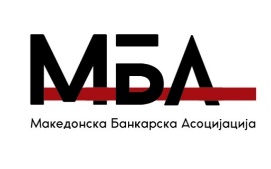 Македонски банкарски сектор
2Q 2024
во милиони денари
Банкарскиот сектор се состои од 13 банки, 5 големи (актива 611.080 мил.денари) со 81% учество во вкупната актива, 3 средни (актива 92,945 мил.денари) со 12% учество, 5 мали (актива 47,219 мил. денари) со 6% учество и 2 штедилници
Вкупна актива на ниво на банкарски систем изнесува 751,244 мил.денари и бележи годишен пораст од 7.5% односно 1.7% на квартална основа и истиот е поддржан со растот на депозитната база за 6.8% на годишно ниво односно 1.9% на квартална основа и капиталната позиција на банките со годишен пораст од 11,0% или 1.5% квартално. Кредитите бележат годишен пораст од 6,5% и квартално 3%
Учество на странски капитал во сопственичката структура 78,9% 
Нивото на финансиска интермедијација:  
Вкупната актива на банкарскиот систем/БДП изнесува 87,1% што укажува на доминантната позиција на банките во финансискиот систем
Депозити/БДП изнесува 63%
Кредити/БДП изнесува 53,1%
 	Извор 
	Народна Банка,Отсек за финансискастабилност, 	Последна ревизија на податоците на БДП 	(по тековни цени):  04.9.2024
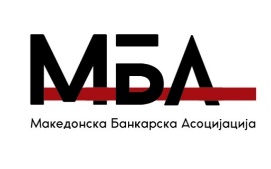 Македонски банкарски сектор: Актива Credit Risk and Asset Quality
2Q 2024
Во структурата на вкупната актива високоликвидната актива  учествува со 30%* додека пак кредитите  учествуваат со 61%, остатокот од 9% е останата актива
Стабилното учество на ликвидните средства упатува на соодветно управување со ликвидносниот ризик  од страна на банките
Стапката на покриеност со ликвидност на банкарскиот систем (англ. Liquidity Coverage Ratio) изнесува 276,4%, што е 2,8 пати повисоко ниво од регулаторниот минимум (100%) и го потврдува задоволителниот обем на ликвидност со кој располага банкарски систем** (ЕВРОЗОНА LCR 159,39%) 
Ликвидна актива /Крат.обврски 52%
Ликвидна актива/Депоз.население 61%
Кредити/Депозити 84%

*Ликвидни средства  се паричните средства кај Народна банка, благајничките записи,  државни обврзници 

**Ликвидносен показател согласно Базел 3

(Methodology for calculation of LCR is in accordance with requirements of Basel III accord)
Извор: 
Податоци и показатели за банкарскиот систем на Република Северна Македонија, 
ИЗВЕШТАЈ ЗА РИЗИЦИТЕ ВО БАНКАРСКИОТ СИСТЕМ НА РС МАКЕДОНИЈА, анекс 27, КВАРТАЛЕН ИЗВЕШТАЈ 2024 година
European Central Bank│Banking supervision
Македонски банкарски сектор: Кредити/поддршка на зелена трансформација на економијата
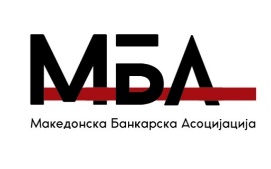 2Q 2024
во милиони денари
Во вкупниот износ на кредитите 458.207  милиони денари преовладуваат кредитите на домаќинствата со 51% со годишен пораст од 6,5% и 3% на квартална основа. 
Кај населението доминираат потрошувачките кредити и картичките со 64% со годишен пораст од 4,7% или 2.2% квартално 
Станбените кредити учествуваат со 35% со годишен пораст од 10,0% или 2,7% квартално
На автомобилски кредити учеството  е 0,17% со годишен пораст од 15.3% или 4.9% на квартална основа. 

🌳 Нашите банки посветија големо внимание на подигањето на свесноста за зелени кредити како начин на финансирање на клиенти домаќинства кои инвестираат исклучиво во  проекти  коишто поддржуваат одржливи, еколошки цели, или цели коишто придонесуваат за зелената транзиција во општеството, како што е развивање нова еколошка технологија*
Зелените кредити за население изнесуваат 1.016 мил.денари  или 0,4% во вкупното кредитирање на населението
  Согласно Светска Банка

Извор: Народна Банка
Податоци и показатели за банкарскиот систем на Република Северна Македонија,  анекс 9
ИЗВЕШТАЈ ЗА РИЗИЦИТЕ ВО БАНКАРСКИОТ СИСТЕМ НА РС МАКЕДОНИЈА
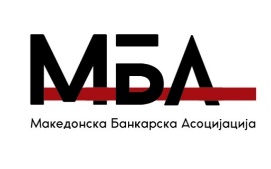 Македонски банкарски сектор: Кредити поддршка на зелена трансформација на економијата
во милиони денари
2Q 2024
Кредитите на нефинансиските друштва бележат годишен пораст од 4.51% или 0.13% на квартална основа

🌳 Кредитирањето на клиенти од корпоративниот сектор кои инвестираат исклучиво во проекти со значителен позитивен придонес врз животната средина и во проекти што придонесуваат за намалување на негативните ефекти од климатските  промени овој квартал изнесува 19.407 милиони денари или 8,8% во вкупното кредитирање на нефинансиските друштва

Согласно последните ЕСГ показатели идентификувани се следните климатски чувствителни дејности (транзициски ризици:
Градежништво
Енергетско интензивни дејности
Транспорт 
Комунални услуги
Фосилни горива  
Земјоделство 
        Согласно Светска банка

       Извор: Народна Банка
Податоци и показатели за банкарскиот систем на РС Македонија, анекс 9
ИЗВЕШТАЈ ЗА РИЗИЦИТЕ ВО БАНКАРСКИОТ СИСТЕМ НА РС МАКЕДОНИЈА
Преглед зелени показатели
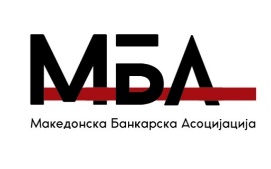 Македонски банкарски сектор: Кредити, Credit Risk and Asset Quality
2Q 2024
Нефункционалните кредити во однос на бруто кредитите изнесуваат 3,10% и бележат годишен пораст од 0,23пп или 0,04 пп квартално
Учеството на нефункционалните кредити на домаќинствата во вкупните нефункционални кредити е 38%, додека нефинансиските друштва се 60% 
ЕВРОЗОНА 2,30%
Покриеноста на нефункционалните кредити со исправка на вредност за нефункционални кредити изнесува 63,67% и бележи годишен пад од (-6.75пп) или пораст od 0.24 пп на квартална основа.
ЕВРОЗОНА 40.20%

Извор: Народна Банка
Податоци и показатели за банкарскиот систем на Република Северна Македонија, ИЗВЕШТАЈ ЗА РИЗИЦИТЕ ВО БАНКАРСКИОТ СИСТЕМ НА РС МАКЕДОНИЈА анекс 5
European Central Bank│Banking supervision
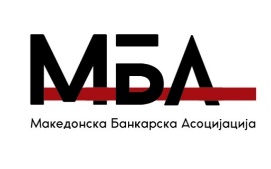 Македонски банкарски сектор: ИзвориSolvency
2Q 2024
Во структурата на изворите на финансирање на банките доминираат депозитите кои учествуваат со 72% или 544.432 милиони денари. Во однос на мината година бележат пораст од 6,8% или 1,9% квартално
Капиталот и резервите учествуваат со 13% или 99.596 мил.денари, бележат годишен пораст од 11.0% или 1,5% кварталнo
Адекватноста на капиталот изнесува 19.04% бележи пораст од 0,9 пп во однос на    минатата година односно 0,1 пп на квартална основа, истото укажува на капацитет за покривање на ризиците од работењето од страна на банките како и на стабилно ниво на солвентност на банкарскиот сектор
ЕВРОЗОНА 15.81%
	Извор: 
	Народна Банка
	Податоци и показатели за 	банкарскиот систем на Република 	Северна Македонија, 
	ИЗВЕШТАЈ ЗА РИЗИЦИТЕ ВО  	БАНКАРСКИОТ СИСТЕМ НА РС 	МАКЕДОНИЈА
	European Central Bank│Banking 	supervision
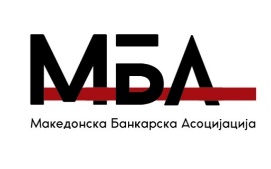 Македонски банкарски сектор: Депозити
2Q 2024
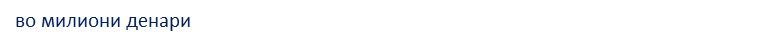 Депозити од домаќинствата со учество од 68% во вкупните депозити, бележат годишен пораст од 8,5 % или 2.7% на квартална основа

Нефинансиските друштва  учествуваат со 29% со годишен пораст од 5.4% или 1.1% на квартална основа
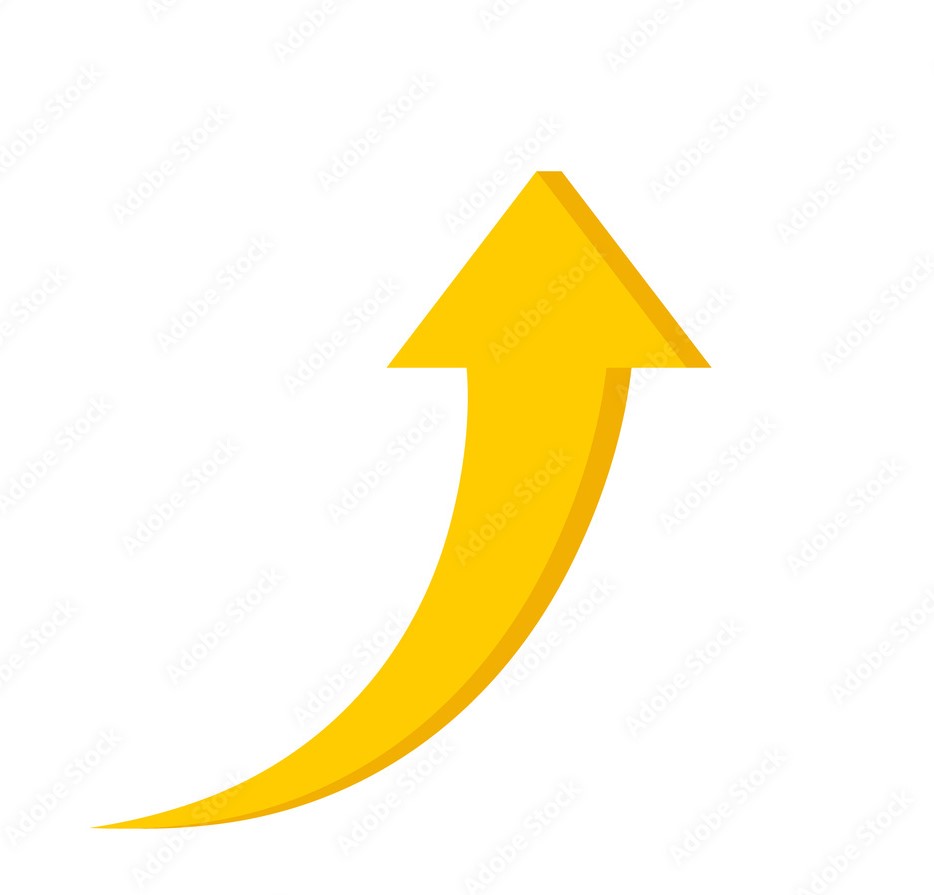 Домаќинства 
годишно 8,5%
Вкупни депозити 
годишно 6.8%
Извор: Народна Банка
Податоци и показатели за банкарскиот систем на РС Македонија, 
ИЗВЕШТАЈ ЗА РИЗИЦИТЕ ВО БАНКАРСКИОТ СИСТЕМ НА РС МАКЕДОНИЈА
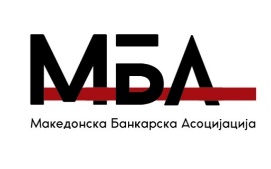 Македонски банкарски сектор: Показатели за профитабилност
2Q 2024
Банкарскиот сектор бележи стабилни стапки на профитабилност изразени преку стапките на:
Поврат на активата 2,55%, со годишен пораст од 0,4пп, или 0,2 пп на квартална основа 0.2пп
ЕВРОЗОНА 0.68%
Поврат на капиталот 19.83%, со годишен пораст од 2.8пп, или 1.6пп  на квартална основа
ЕВРОЗОНА 10.11%
Од вкупните редовни приходи 40,88% служат за покривање на оперативните трошоци на банките
Најголемиот дел од вкупните приходи 70,83% претставуваат каматните приходи
Извор: Народна Банка
Податоци и показатели за банкарскиот систем на Република Северна Македонија, 
ИЗВЕШТАЈ ЗА РИЗИЦИТЕ ВО БАНКАРСКИОТ СИСТЕМ НА РС МАКЕДОНИЈА
European Central Bank│Banking supervision